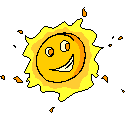 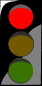 Участие  МАДОУ №14в профилактических мероприятиях «Пешеход, на переход!»
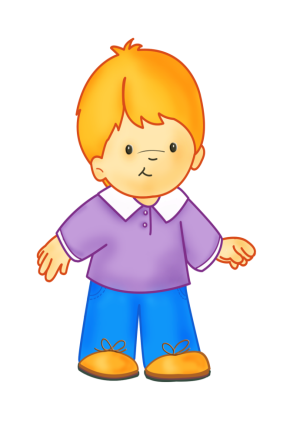 Профилактика детского дорожно-транспортного травматизма и безопасности дорожного движения.
МЛАДШАЯ ГРУППА.
Цель: формирование основ безопасности дорожного движения. 

 Задачи:

 - Познакомить детей с видами транспорта (автобус, троллейбус, грузовик, легковая машина, скорая помощь, пожарная, полицейская машина) ;

 - Расширить представления детей о дороге (автомобили ездят по проезжей части, а пешеходы ходят по тротуару). Формировать умение различать проезжую часть дороги, тротуар, обочину; 

 - Закрепить знания о светофоре (регулирует движение транспорта и пешеходов, имеет три световых сигнала) ; 

 - Передать знания о правилах безопасности дорожного движения в качестве пешехода (подходя к проезжей части дороги необходимо останавливаться; переходить дорогу можно только со взрослыми, крепко держа их за руку на зеленый сигнал светофора и по пешеходному переходу «Зебра», обозначенному белыми полосками) .
План проведения тематической недели по профилактике детского 
дорожно – транспортного травматизма 
Младшая группа
Рассматривание иллюстраций и игры с разными видами транспорта. Цель: пополнить знания детей о различных видах транспорта (автобус, троллейбус, грузовик, легковая машина, трактор, скорая помощь, пожарная, полицейская машина, научить узнавать и называть.
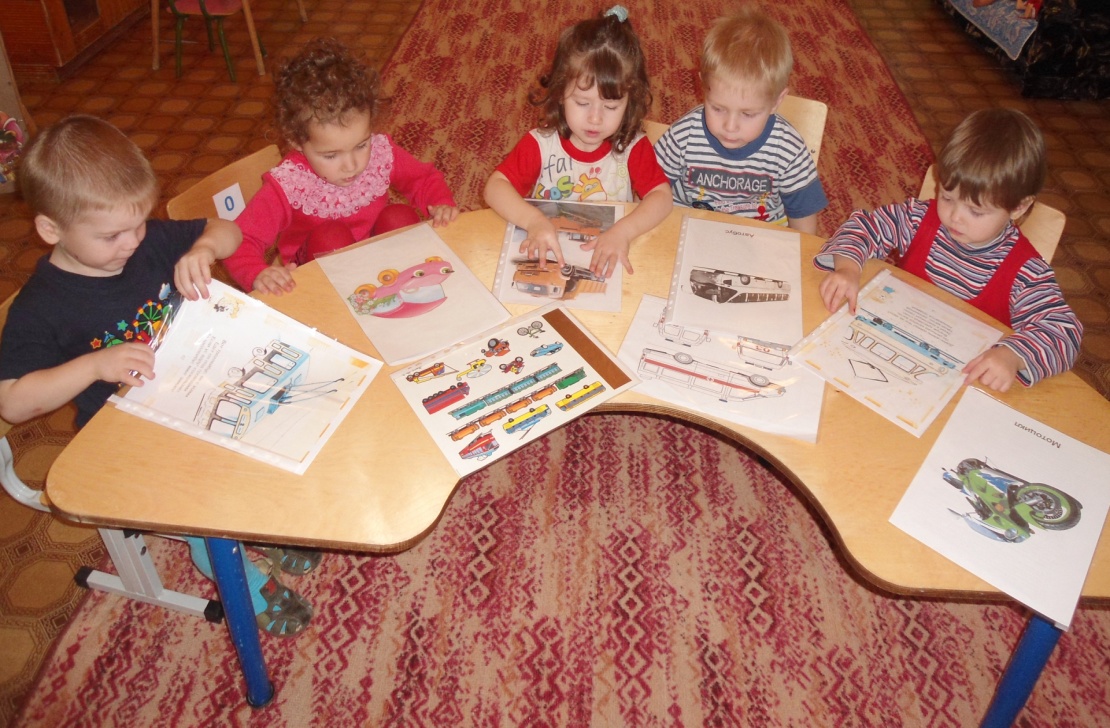 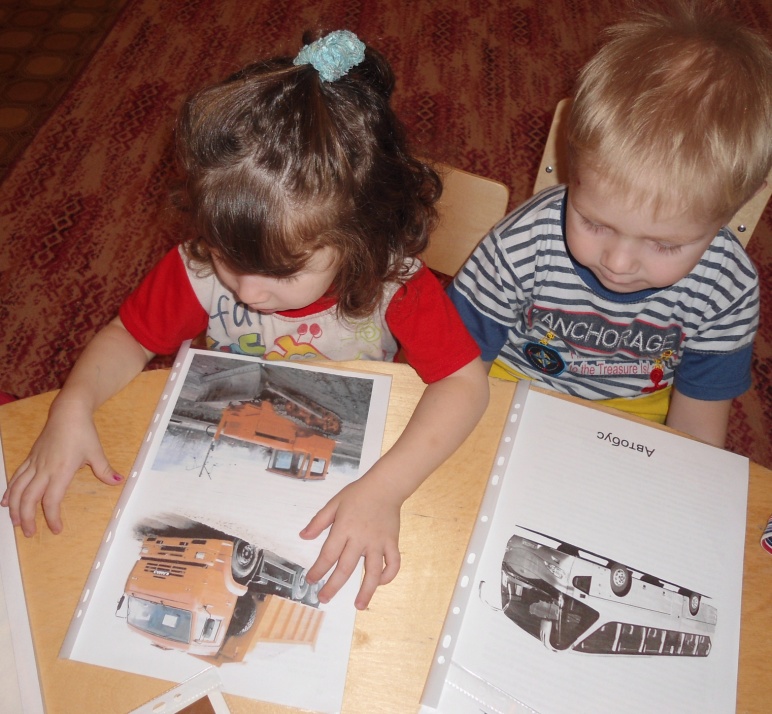 Дидактические игры 
 «Собери машинку из частей»
 Цель: уточнить знания о частях машины (кабина, колеса, дверь, окно, кузов, из каких форм она состоит. Уточнить знания о работе шофера (управляет автомобилем, перевозит грузы) .
Не крот, а землю роет,
 Не зверь, а рычит.
(Экскаватор)
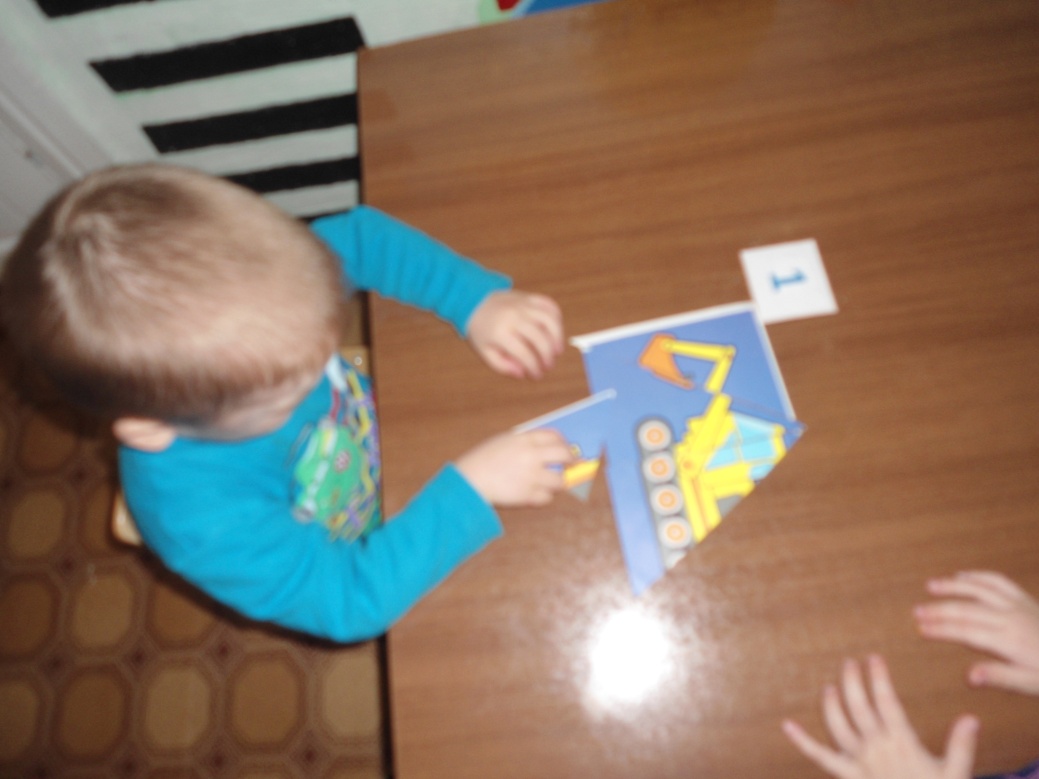 Экскаватор.

 Экскаватор чем хорош?
 У него огромный ковш.
 Он усталости не знает,
 Целый день себе копает.
Подвижные игры 
 «Найди свой цвет», «Поезд», «Воробушки и автомобиль», «Автобус», «Стоп».
 Цель: развить у детей реакцию на сигнал, уточнить знания детей о цвете.
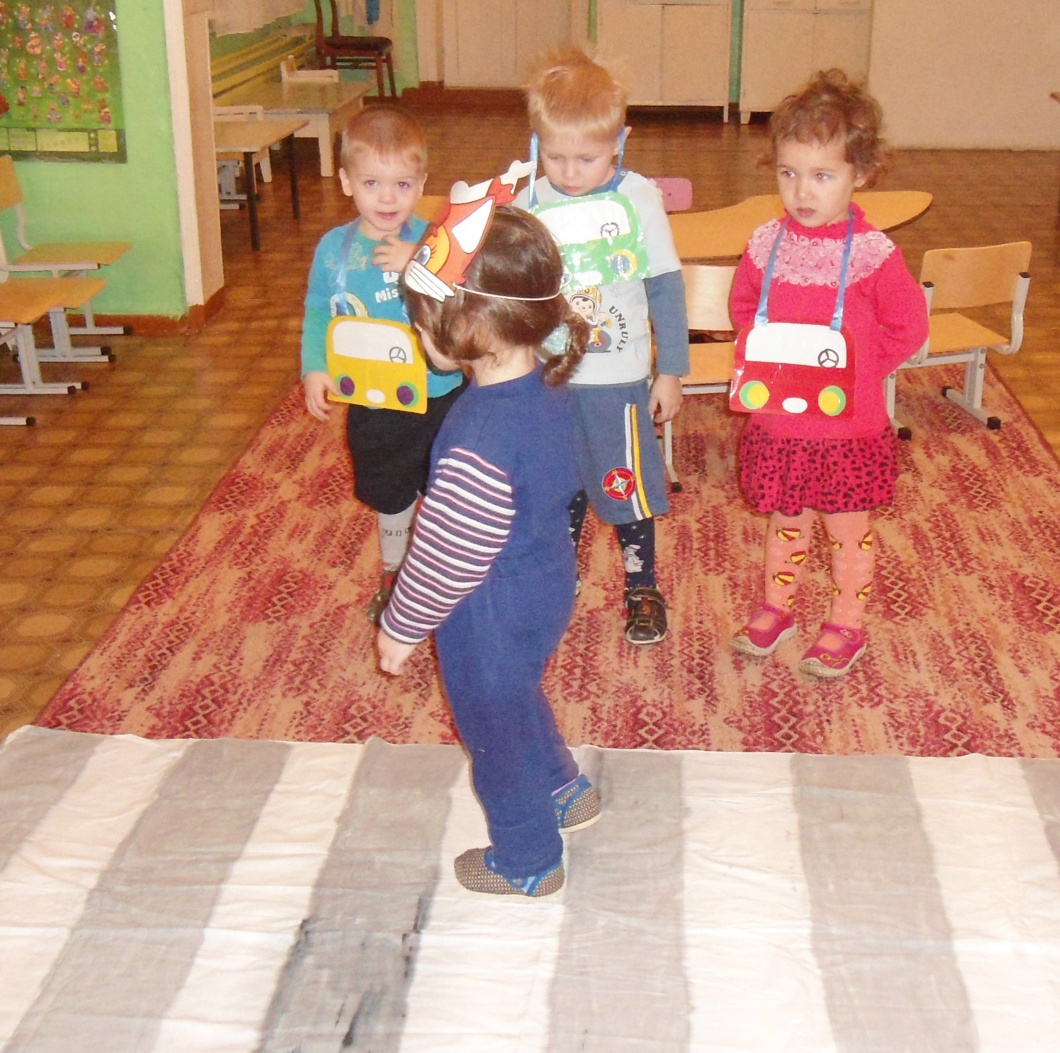 Жёлтый – значит, подожди,
А зелёный свет – иди!
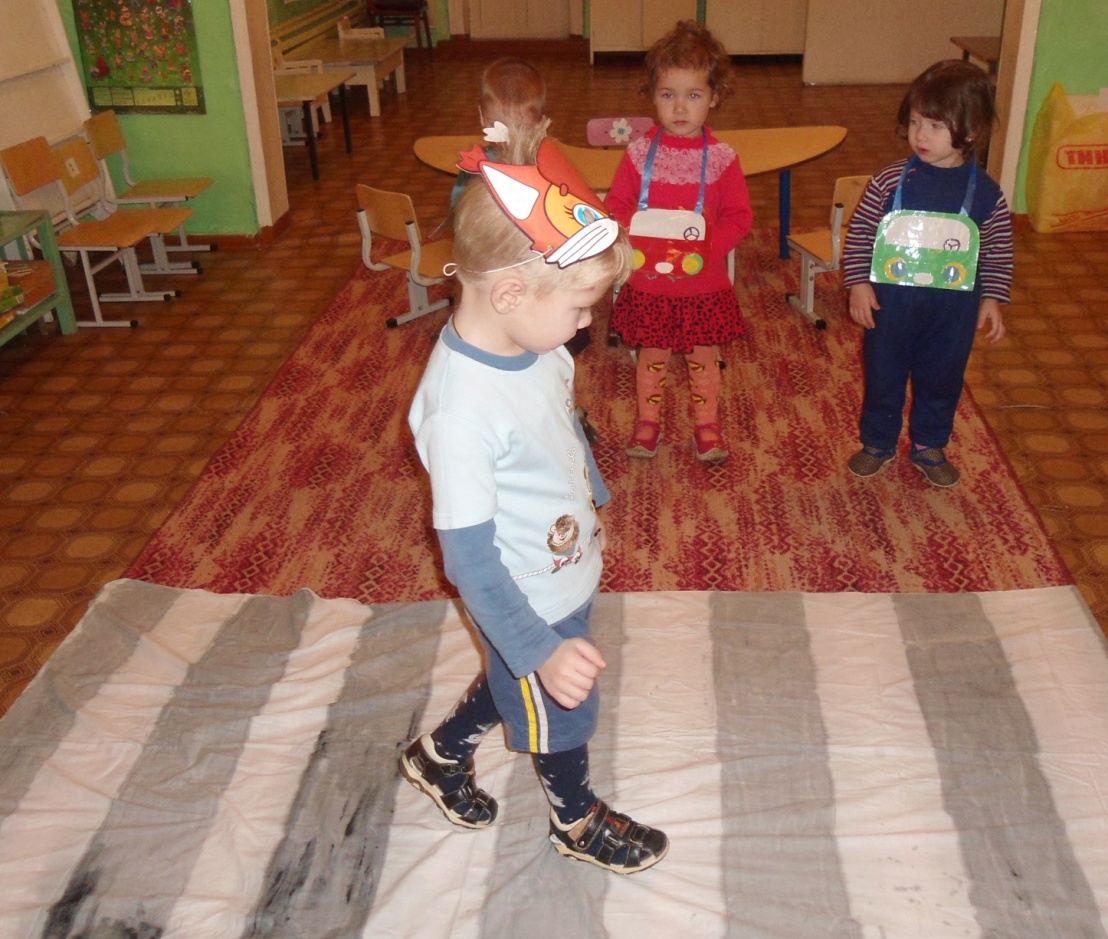 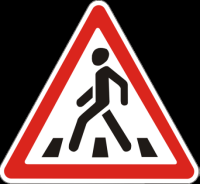 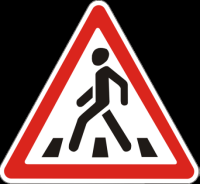 Кто-то палочки рассыпал
 По дороге поперек
 Чтобы каждый из прохожих
 Перейти дорогу смог.
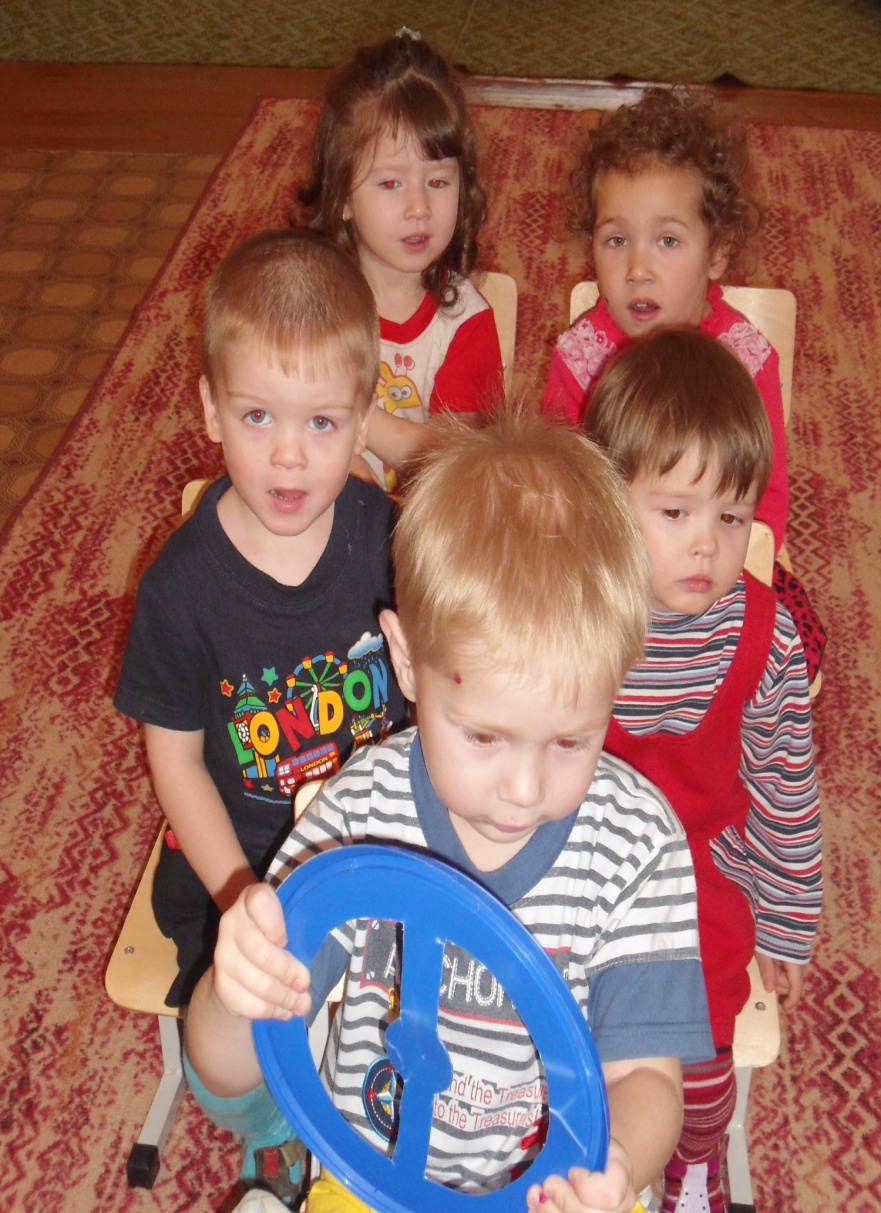 Есть машины легковые,
По размерам небольшие.
Очень быстро они мчатся,
Даже птице не угнаться
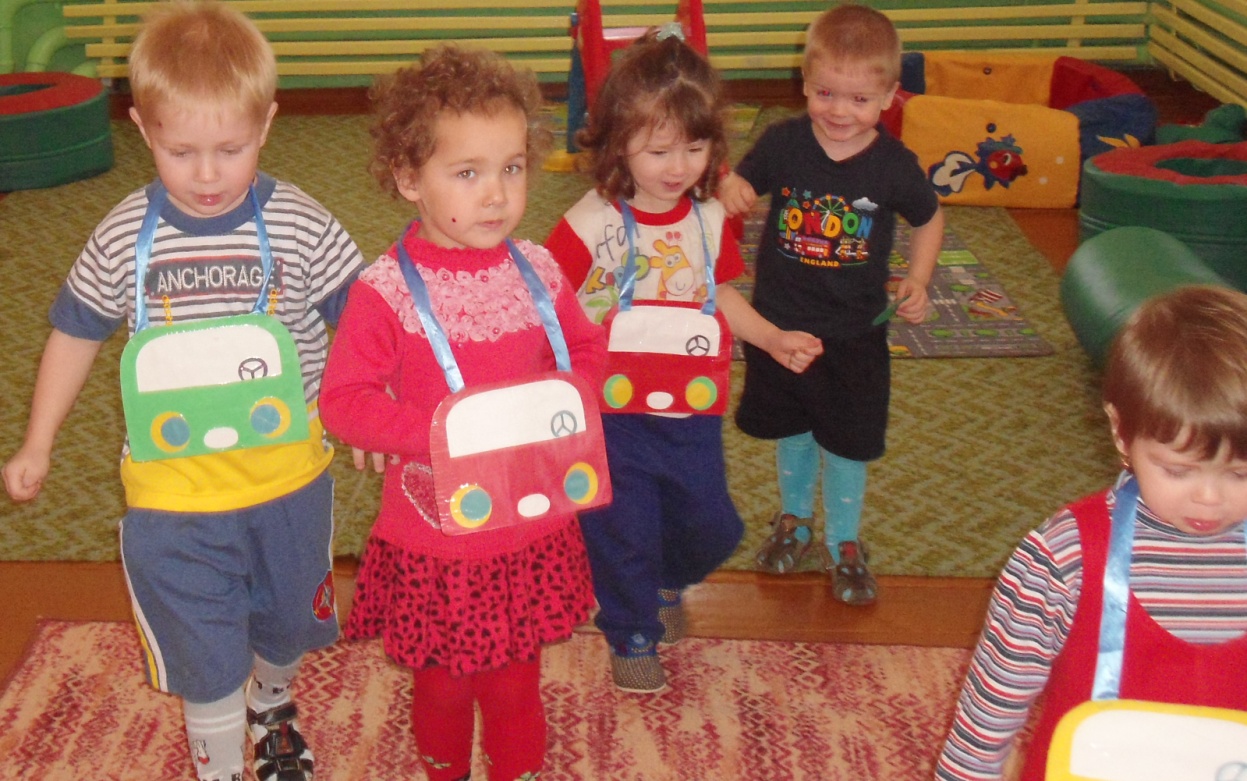 Обыгрывание ситуаций . 
 Цель: закрепить представления об улице, закрепить значение слов «тротуар», «проезжая часть», «пешеходный переход», «светофор»; закрепить знания о правилах перехода через проезжую часть, о правилах безопасности дорожного движения.
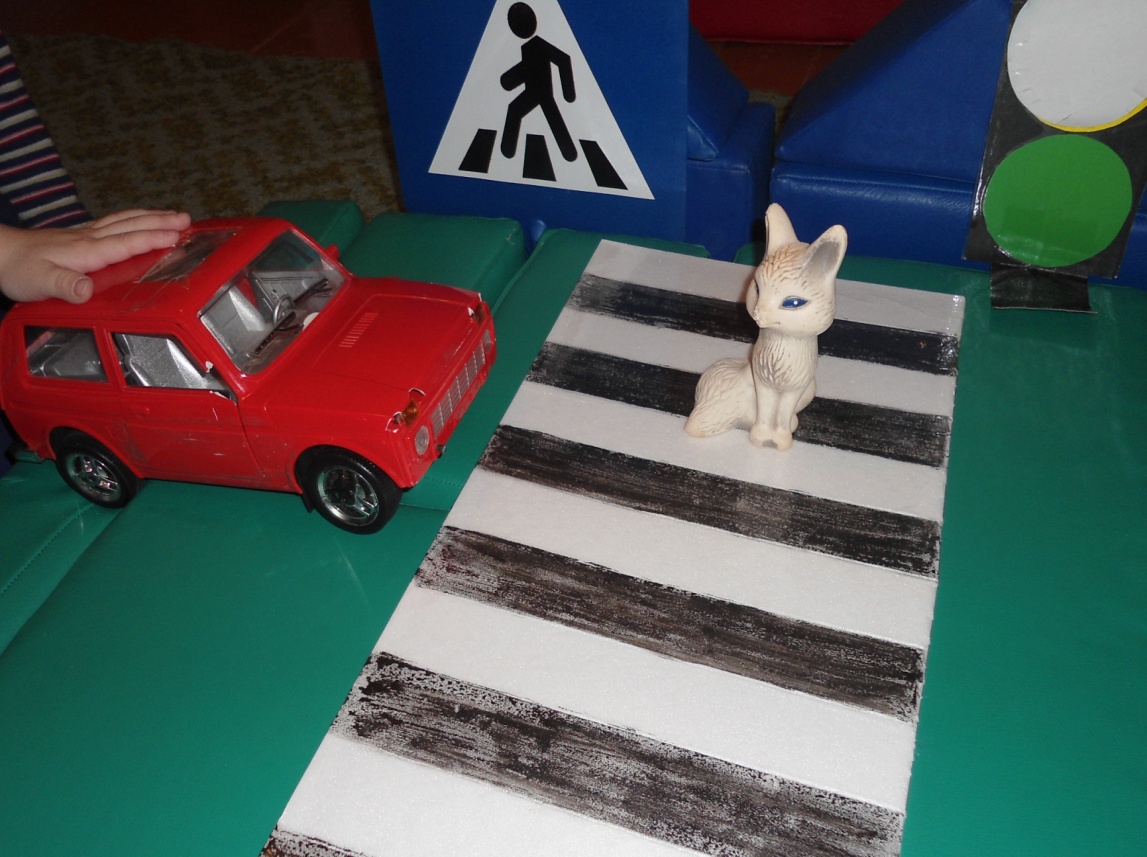 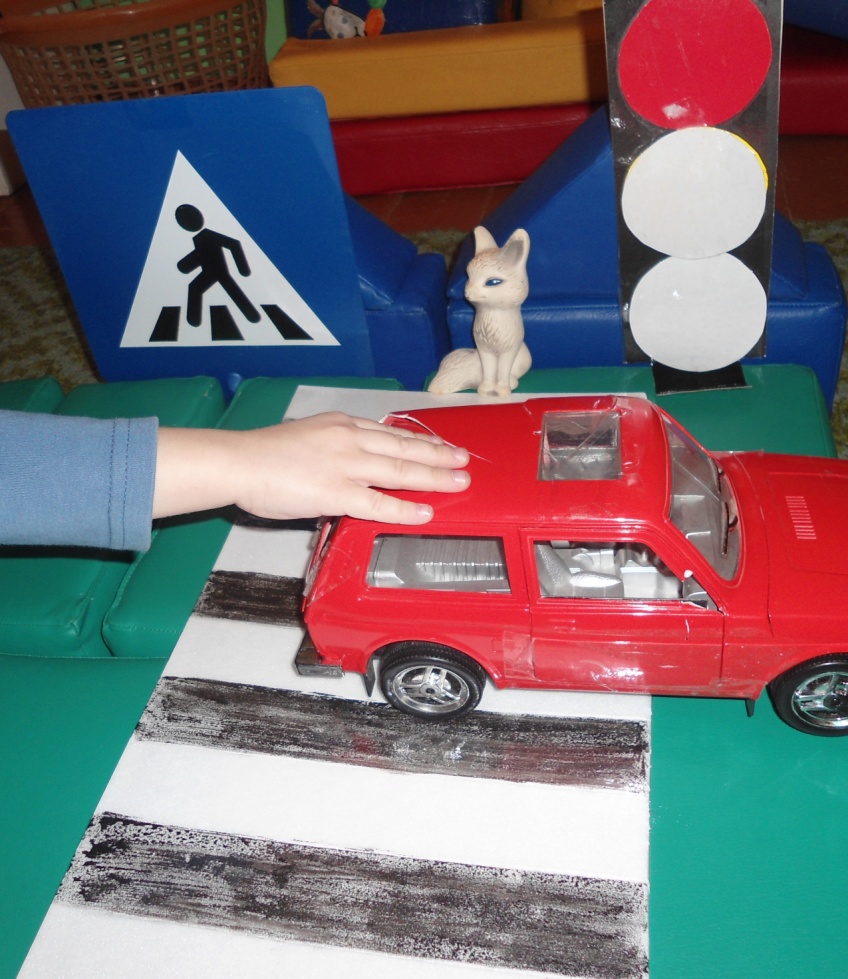 Аппликация, рисование, лепка. 
 Цель: уточнить знания о светофоре (его значении, где находиться). Учить детей составлять из готовых форм светофор, располагая цвета в определенной последовательности; закрашивать круги определенными цветами; лепить шарики и соединять в определенном цветовом порядке.
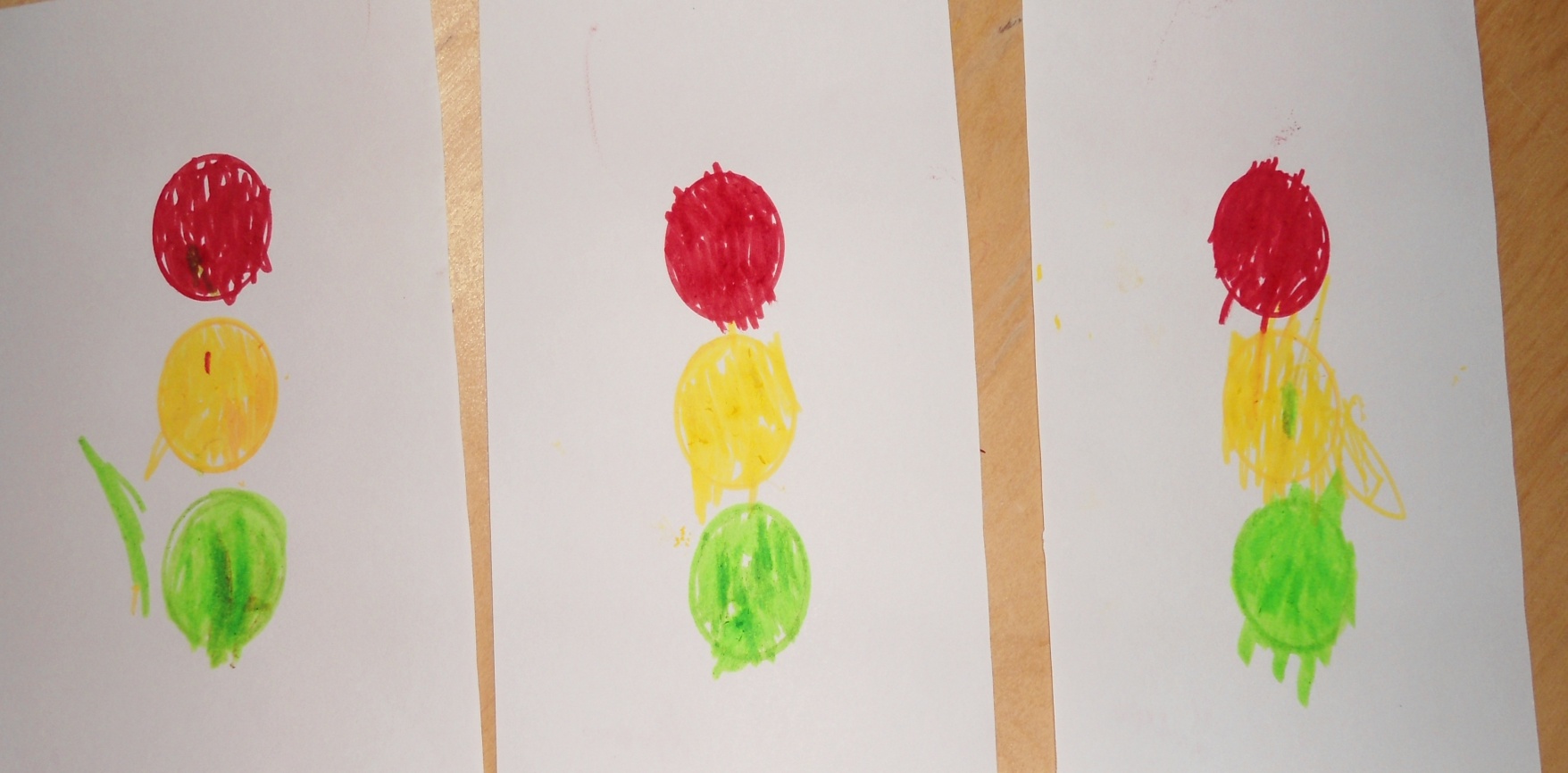 «Светофор»
Аббасова Ульвия
«Светофор»
Закожурникова Арианна
«Светофор»
Сергеев Матвей
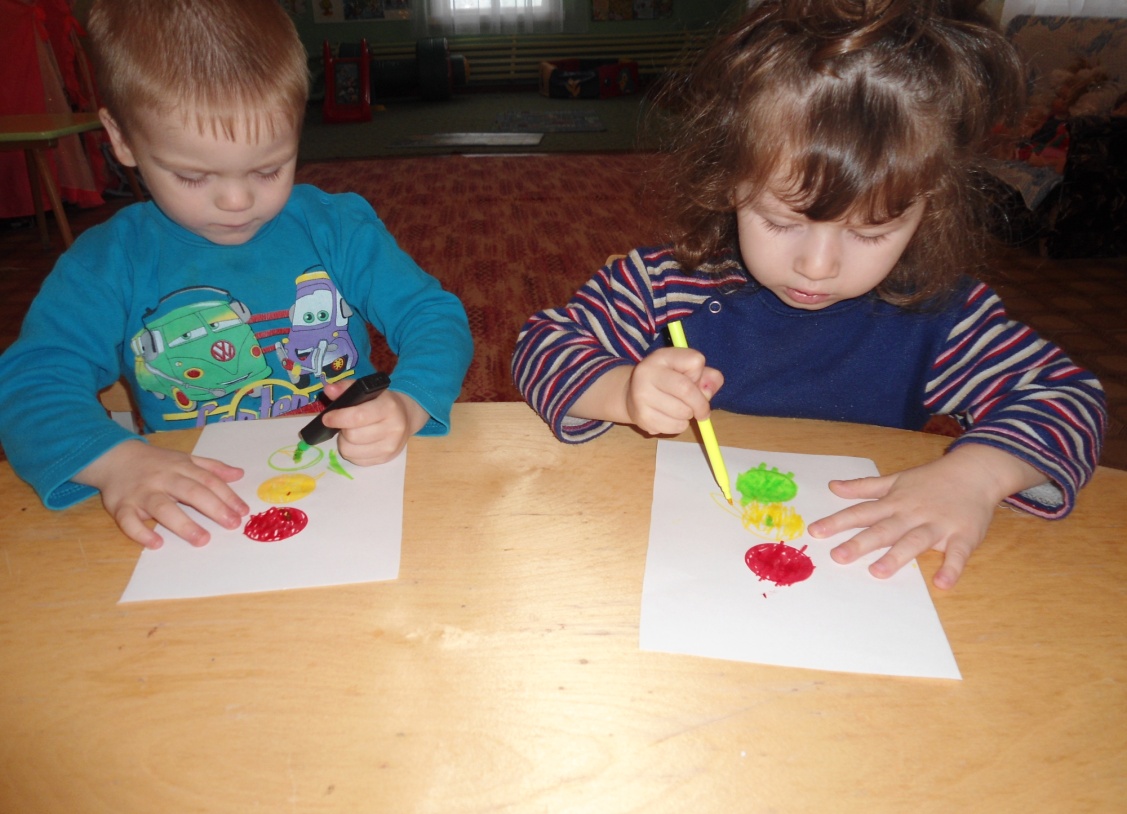 Помогает с давних пор
 Детям, друг наш, светофор
 Объяснит без напряженья
 Детям правила движенья.
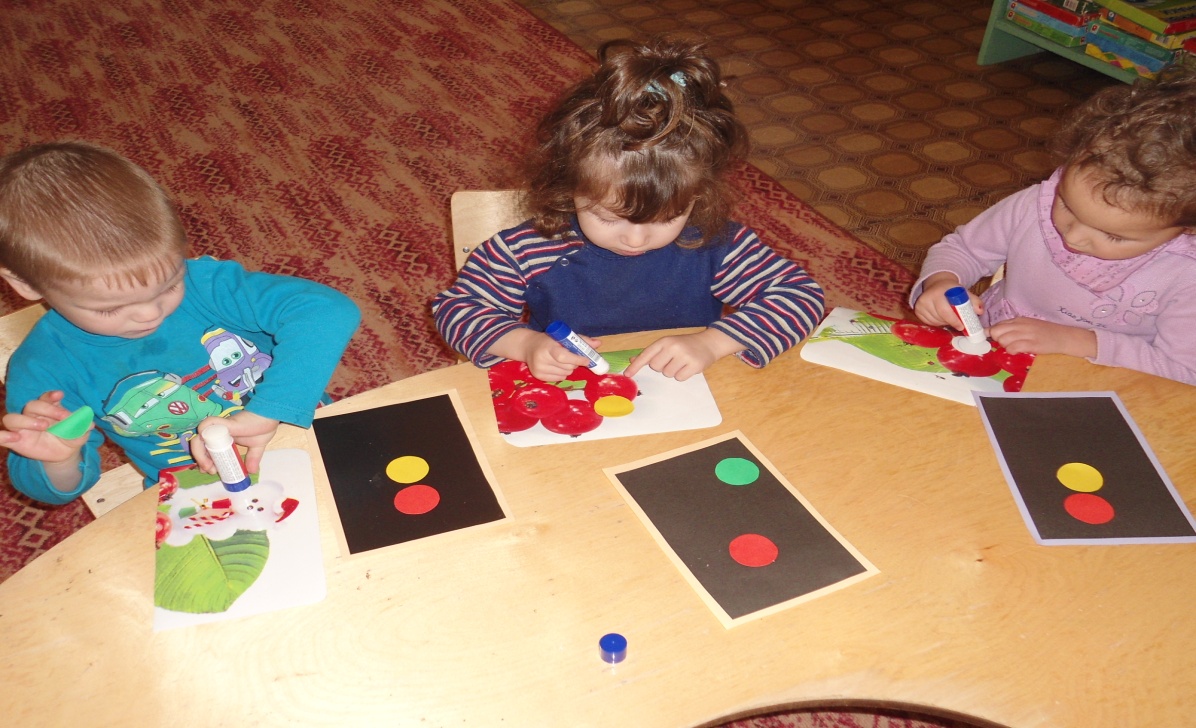 Я глазищами моргаю
Неустанно день и ночь.
И машинам помогаю,
И тебе хочу помочь.
Ответ: Светофор
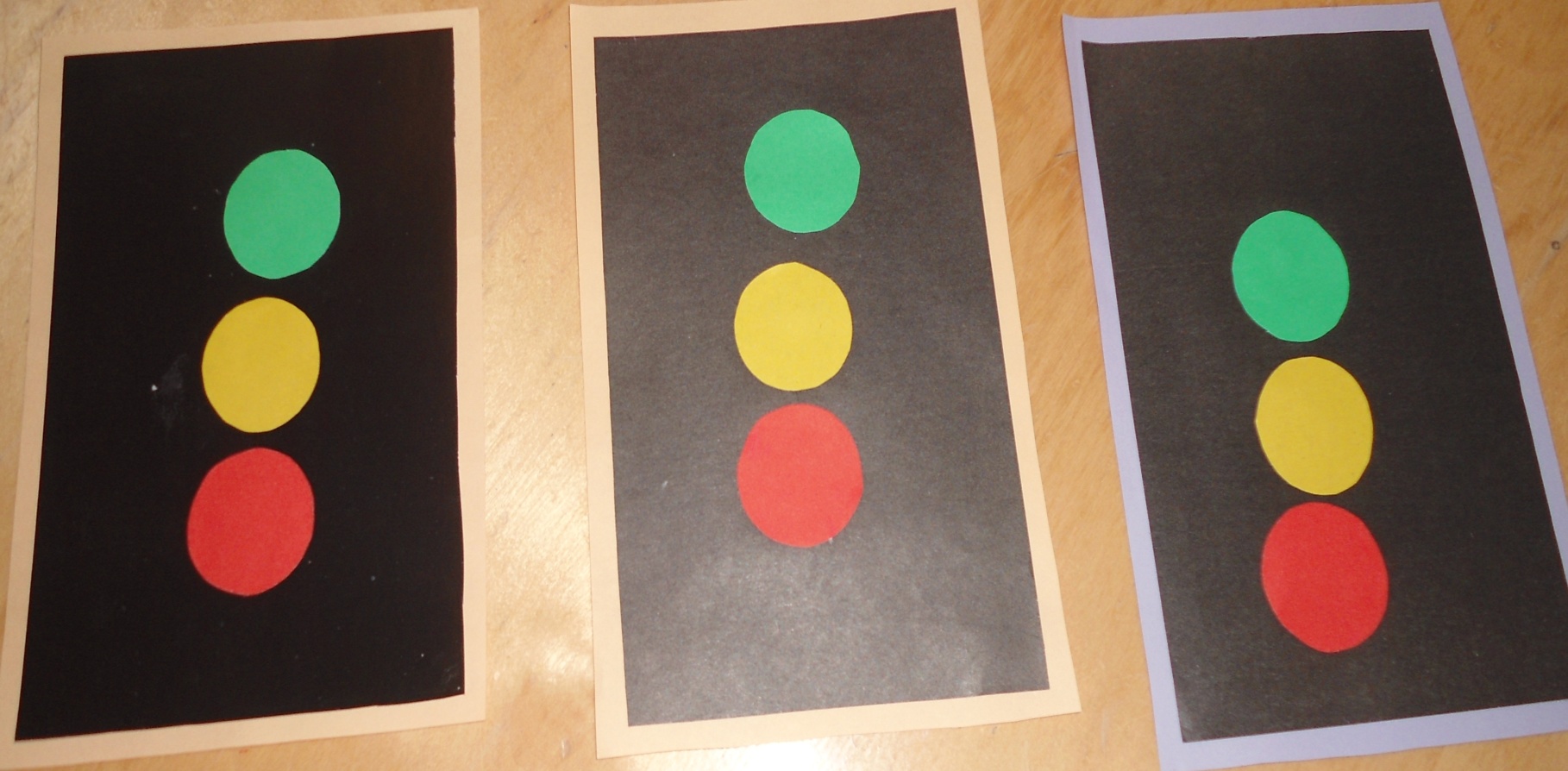 «Весёлый светофор»
Сергеев Матвей
« Веселый светофор»
Аббасова Ульвия
«Весёлый светофор»
Закожурникова Арианна
РЕЗУЛЬТАТ 

 - Дети знают, умеют узнавать и называть разные виды транспорта;

 - Имеют представление о дороге, умеют различать проезжую часть дороги, тротуар, обочину и знают их назначение;

 - Знают сигналы светофора и их значение;

 - Имеют элементарные представления о правилах дорожного движения в качестве пешехода.
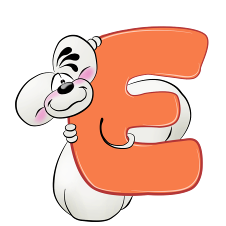 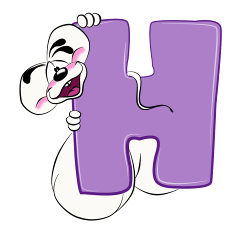 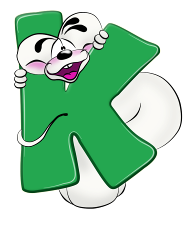 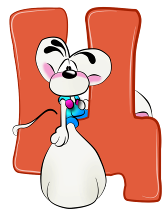 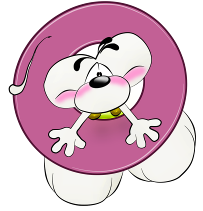 Презентацию выполнила воспитатель
 Дробкова Елена Васильевна